SMASH Game 4
Science - 100
What is the phase of the moon pictured below?
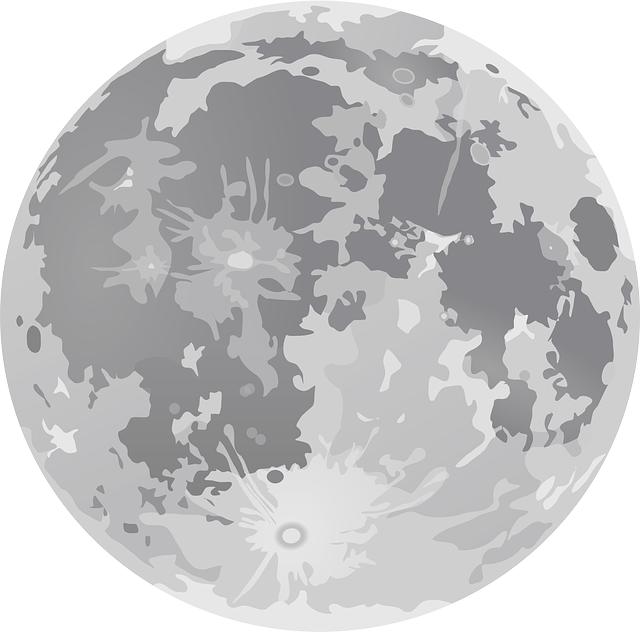 Answer
[Speaker Notes: The Sun]
Science - 100
Answer: Full Moon
Science - 200
Which species of shark is considered to be
the most deadly?
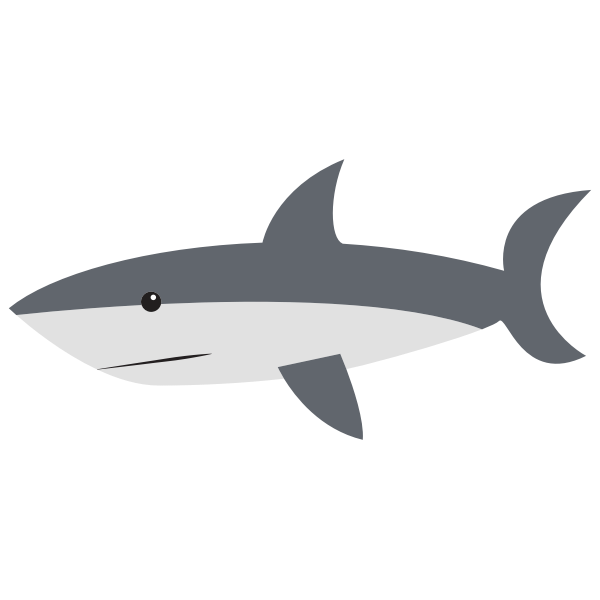 Answer
[Speaker Notes: Tsunami]
Science - 200
Answer: The Great White Shark
Science - 300
What comprises 70% of the Earth’s surface?
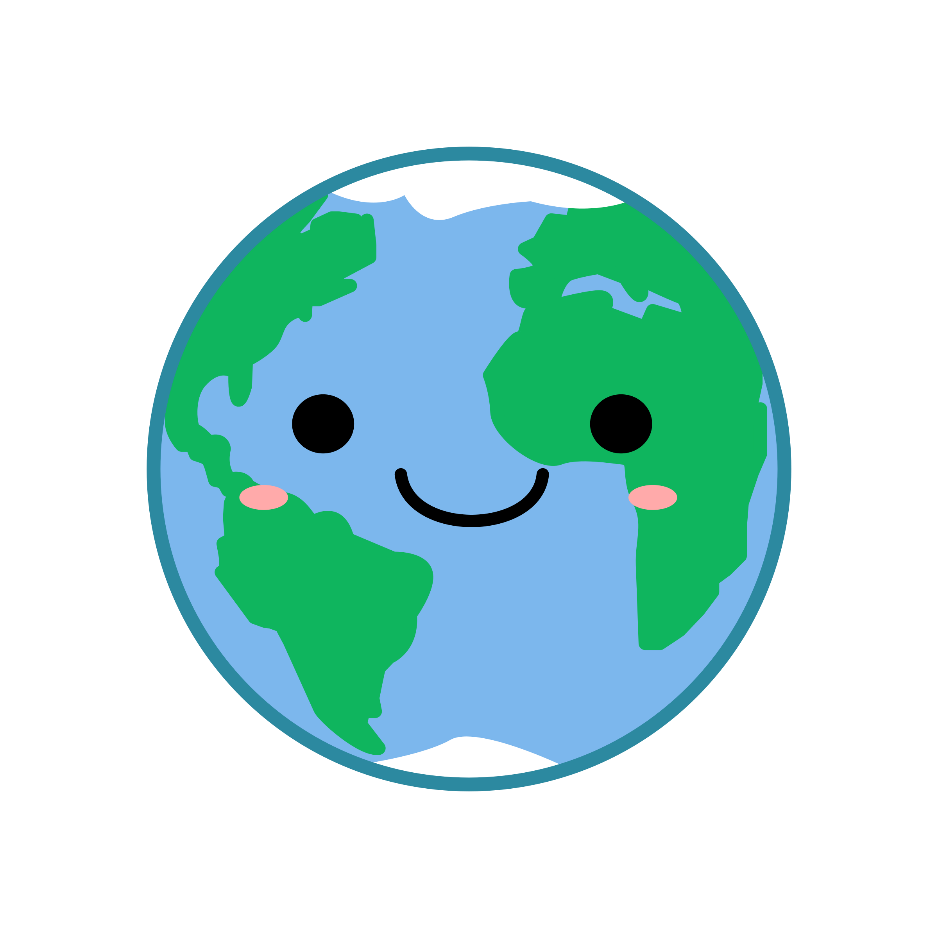 Answer
[Speaker Notes: 0]
Science - 300
Answer: Water
Science - 400
Located in Africa, what is the world’s largest hot desert?
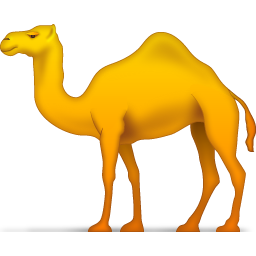 Answer
[Speaker Notes: 40-50 years]
Science - 400
Answer: Sahara
Science - 500
Who named the planets after their gods?
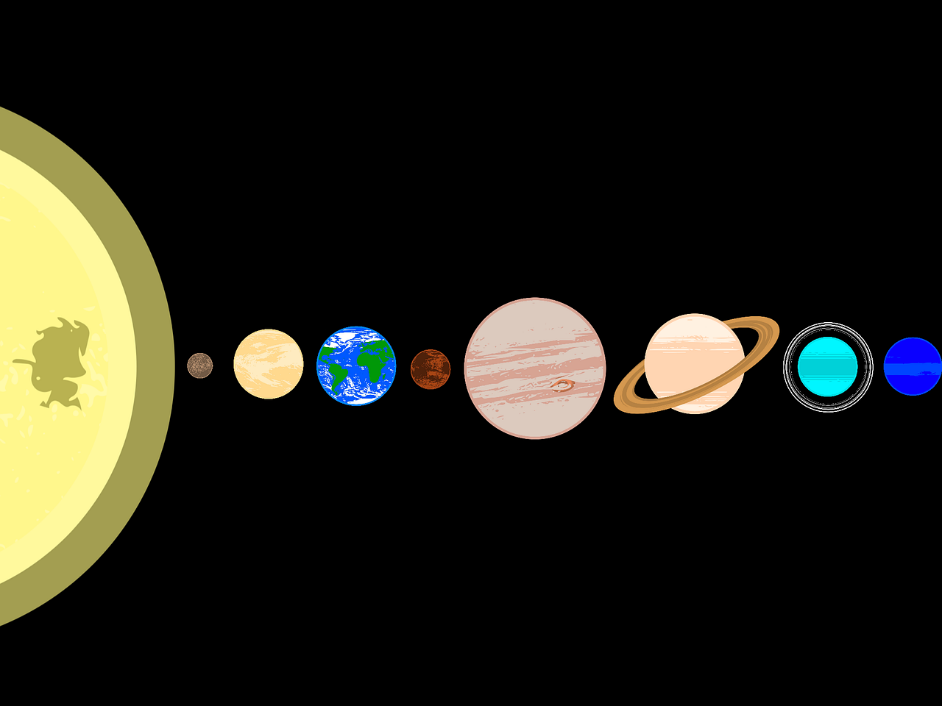 Answer
[Speaker Notes: The Femur]
Science - 500
Answer: The Romans
Sports - 100
In soccer, how many players are on the field 
for each team?
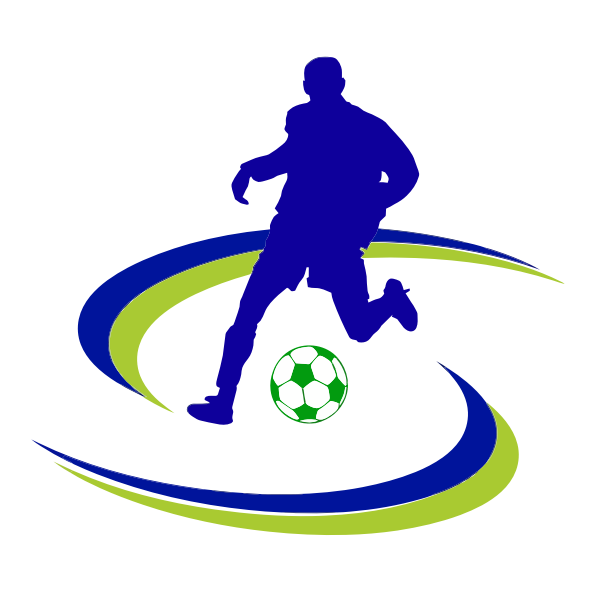 Answer
[Speaker Notes: 26 miles]
Sports - 100
Answer: 11
Sports - 200
In which water sport, involving a ball, are players not allowed to touch the bottom of the pool?
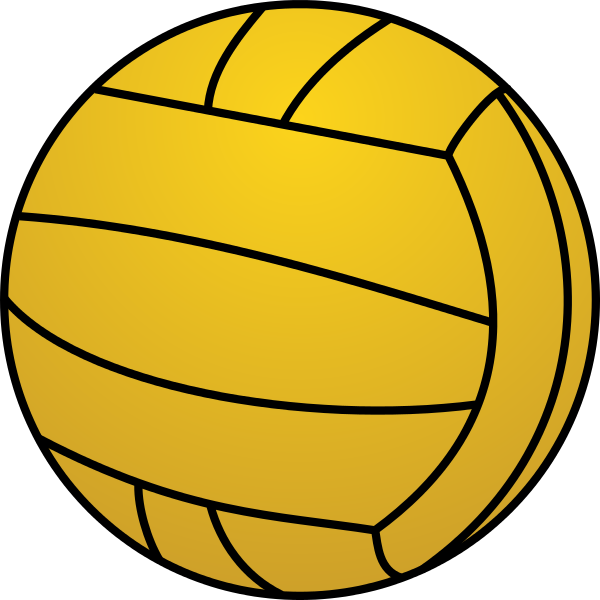 Answer
[Speaker Notes: 90 feet]
Sports - 200
Answer: Water Polo
Sports - 300
In a gymnastic competition, in how many events can females compete?
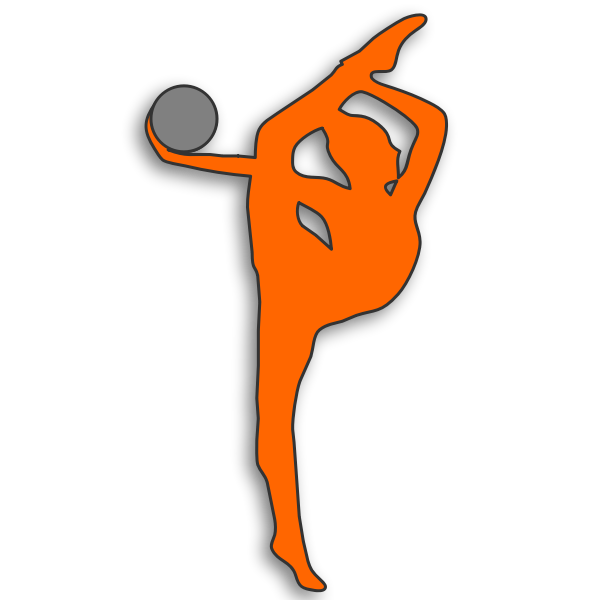 Answer
[Speaker Notes: 10 feet]
Sports - 300
Answer: Four
Sports - 400
In an Olympics-size pool, how many laps across the pool is 100 meters?
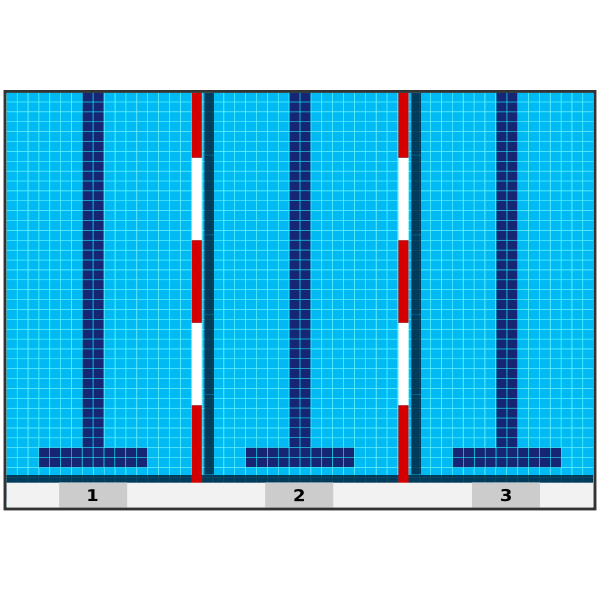 Answer
[Speaker Notes: Butterfly, Backstroke, Breaststroke, Freestyle]
Sports - 400
Answer: 2
Sports - 500
In a professional football field, how much greater is the length (goal post to goal post) than the width?
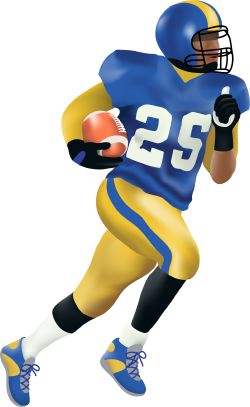 Answer
[Speaker Notes: Moses Fleetwood Walker]
Sports - 500
Answer: 200 feet
(360 feet long)
(160 feet wide)
Math - 100
How many lines of symmetry does a square have?
Answer
[Speaker Notes: 2]
Math - 100
Answer: Four
Math - 200
Which two whole numbers are                               neither prime nor composite?
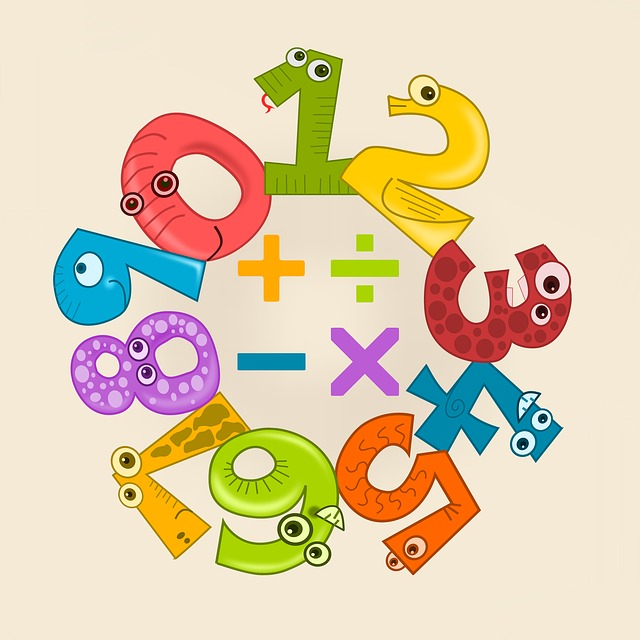 Answer
[Speaker Notes: Pythagoras]
Math - 200
Answer: 0 & 1
Math - 300
What is the name of the triangle that has only two congruent sides?
Answer
[Speaker Notes: four]
Math - 300
Answer: Isosceles triangle
Math - 400
In Base 2, how is the number 5 represented?
I’m a binary number!
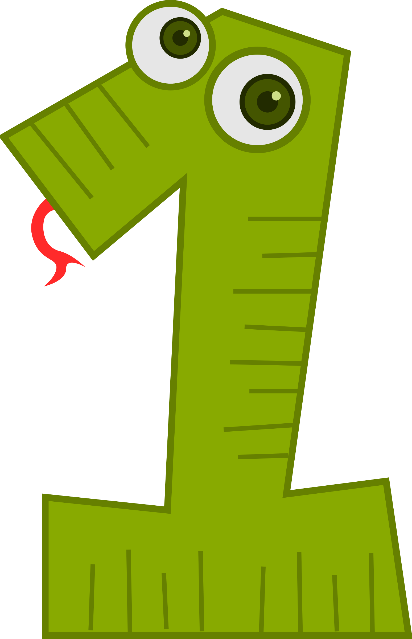 Answer
[Speaker Notes: 13]
Math - 400
Answer: 101 
(1 four, 0 twos, 1 one)
Math - 500
Which 3 cubic numbers add to 153?
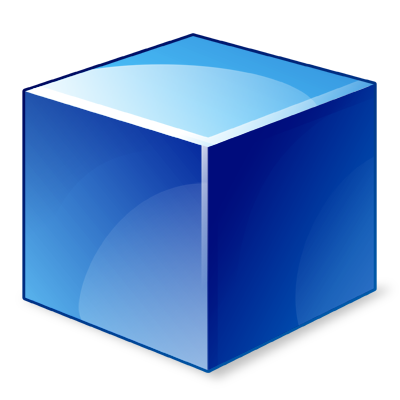 Answer
[Speaker Notes: 125]
Math - 500
Answer: 1, 27, and 125
History - 100
Which U.S. state has the greatest population?
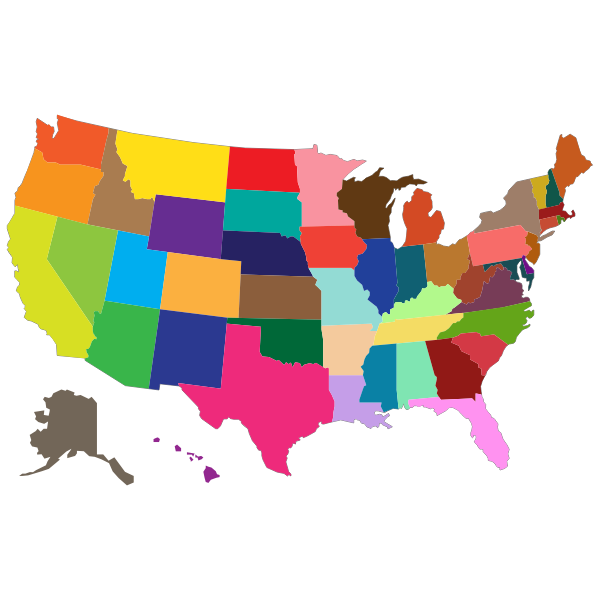 Answer
[Speaker Notes: 13]
History - 100
Answer: California
History - 200
Canada was “born” as a separate country from      Great Britain 91 years after the                                          U.S. Declaration of Independence was signed.
When did Canada become a separate country?
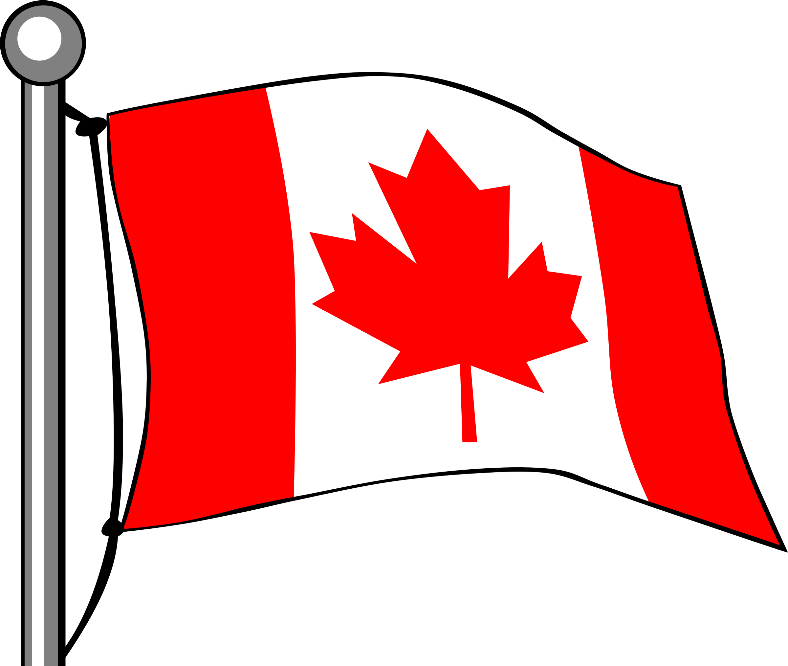 Answer
[Speaker Notes: 13]
History - 200
Answer: 1867
(Canada became a separate country on July 1, 1867 [1776 + 91])
History- 300
Which U.S. state has the greatest land area?
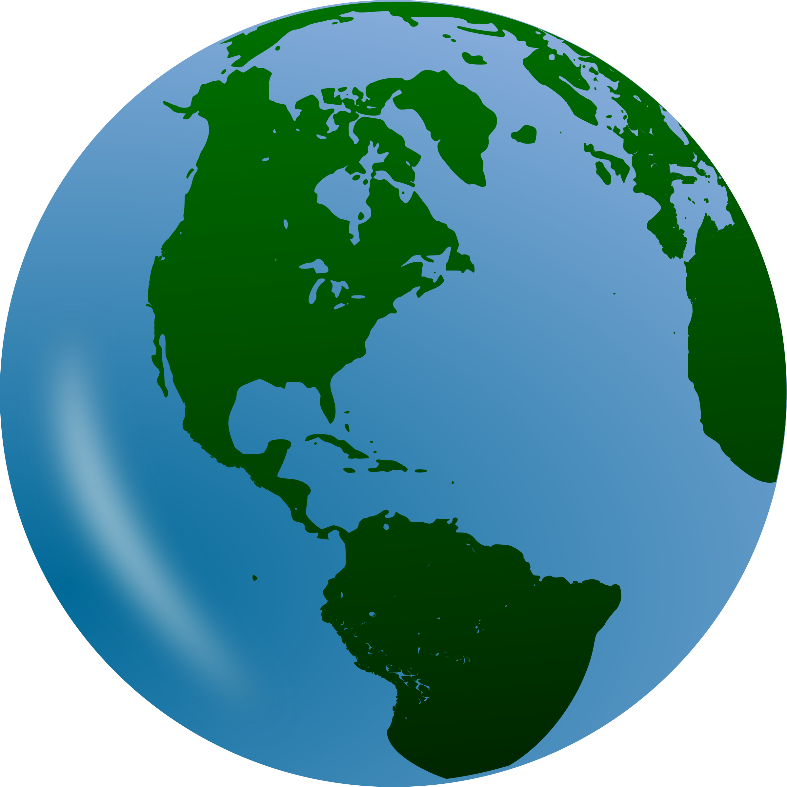 Answer
[Speaker Notes: 300 (million)]
History - 300
Answer: Alaska
History - 400
The Wall Street Crash of 1929 led to what               historical event in the US?
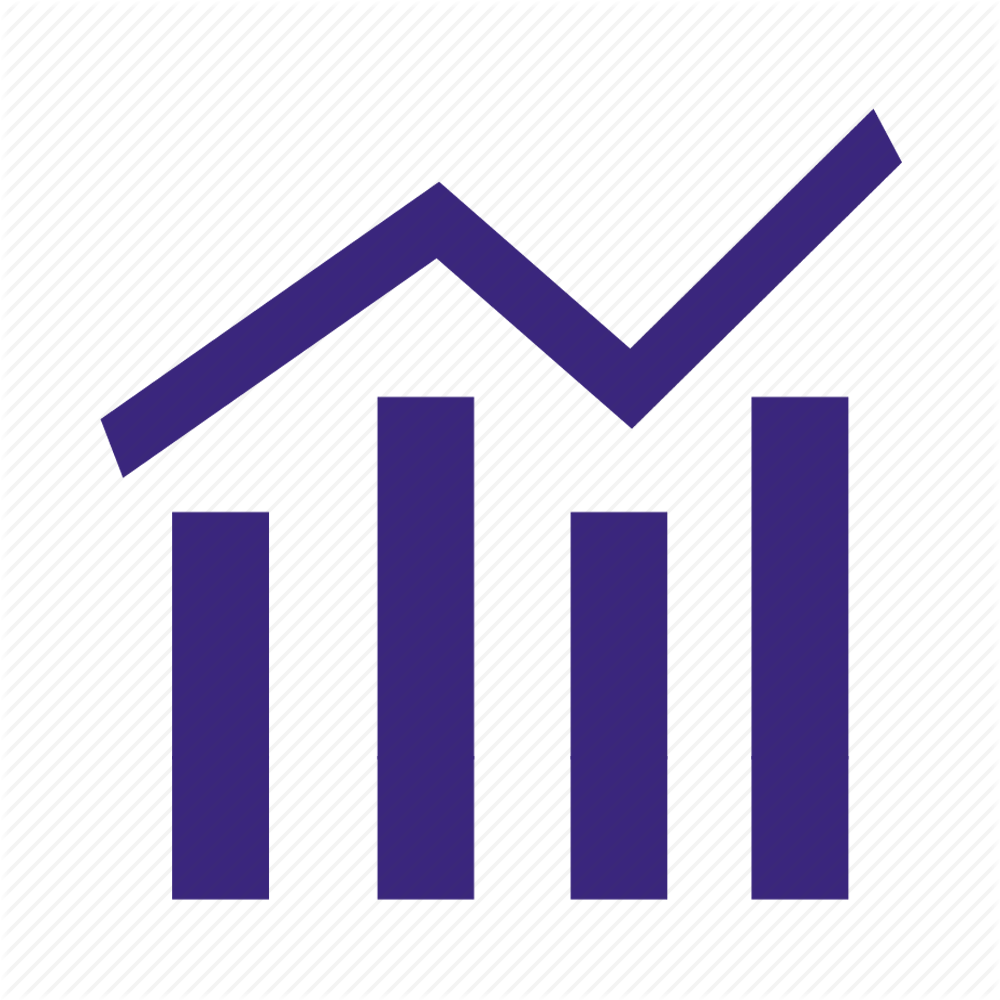 Answer
[Speaker Notes: 1945.]
History - 400
Answer: The Great Depression
History - 500
Thurgood Marshall, appointed by 
President Lyndon Johnson, 
was the first African American to
 serve in what capacity in the 
U.S. government?
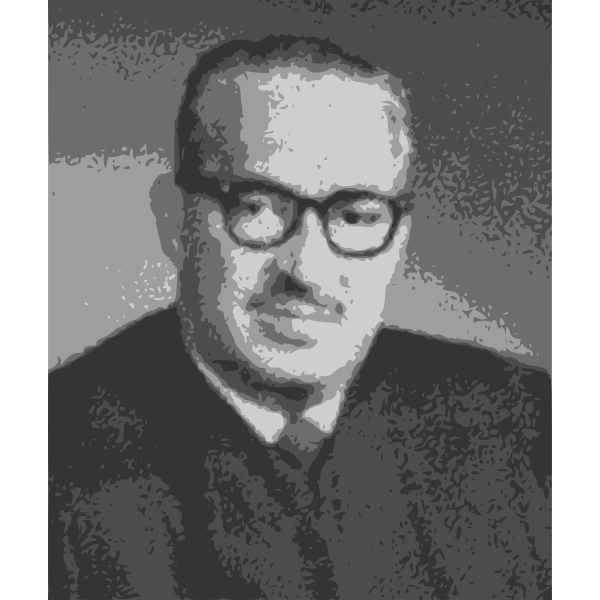 Answer
[Speaker Notes: 1912]
History - 500
Answer: Supreme Court Justice
Art - 100
Leonardo da Vinci is known for painting which portrait of a beautiful woman?
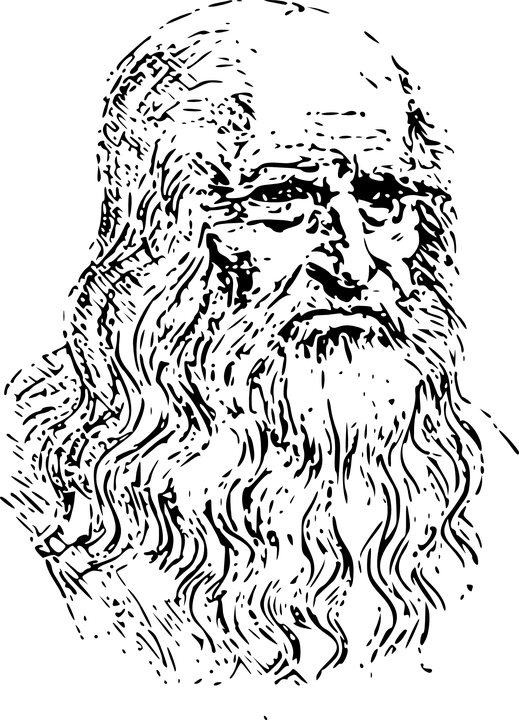 Answer
[Speaker Notes: Green, Orange, Violet (Purple)]
Art - 100
Answer: The Mona Lisa
Art - 200
Michelangelo is best known for his painting of the ceiling in what structure?
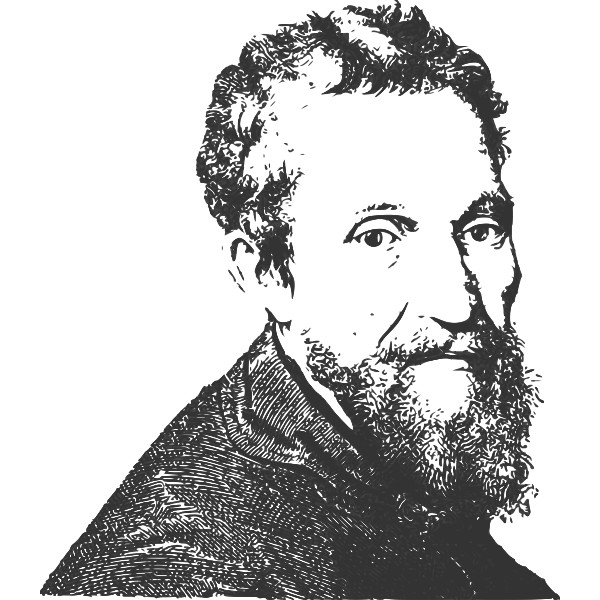 Answer
[Speaker Notes: Vincent van Gogh.]
Art - 200
Answer: Sistine Chapel
Art - 300
What is the name of the system of drawing in which objects get smaller and closer together as they are  farther away?
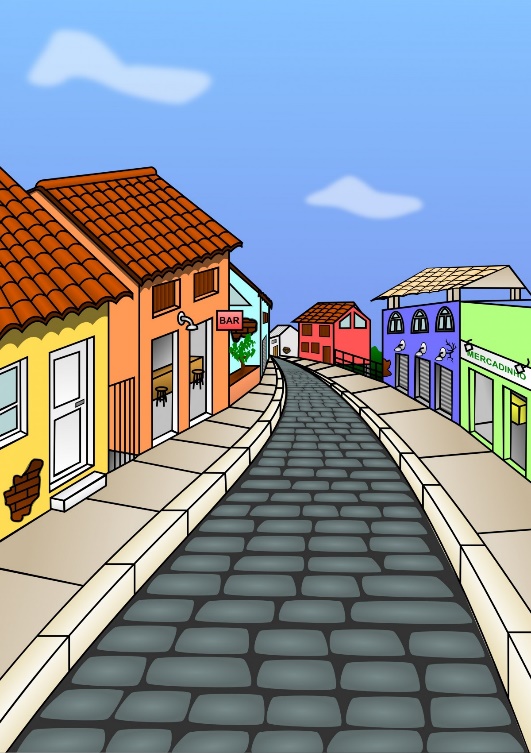 Answer
[Speaker Notes: The Lion King]
Art - 300
Answer: Perspective Drawing
Art - 400
Who painted “Starry Night”?
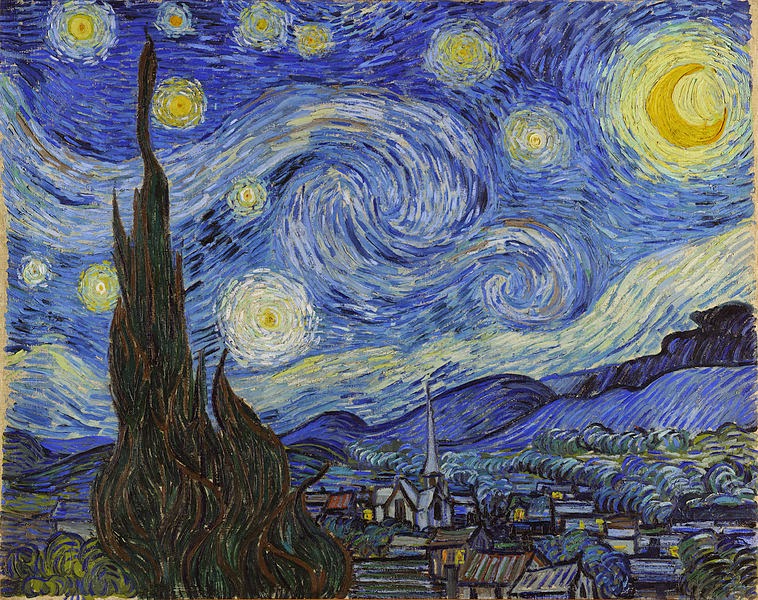 Answer
[Speaker Notes: Athena.]
Art - 400
Answer: Vincent van Gogh
Art - 500
Who was the most prolific artist in terms of number of works produced?
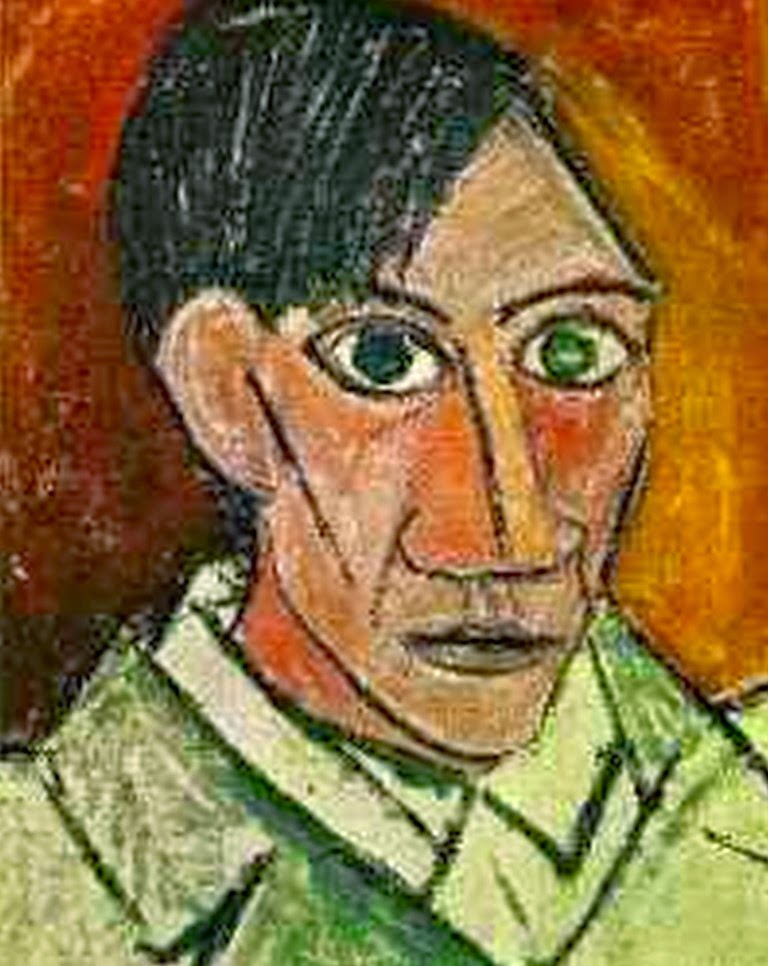 Answer
[Speaker Notes: Red, orange, yellow, green, blue, indigo, and violet.]
Art - 500
Answer: Picasso